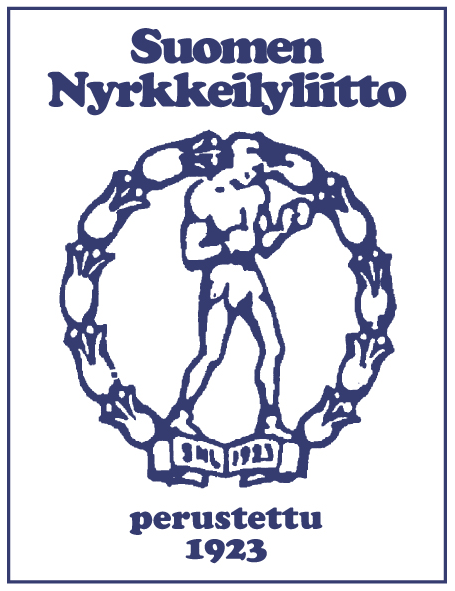 Tuomariohjeistus
Yleinen tuomariohjeistus sekä viralliset käsimerkit
Kehätuomarin sijoittuminen
Sijoittuminen ottelun aikana
Oikea sijoittuminen
Tuomarin on aina ottelun aikana yritettävä ylläpitää "V" -sijoittumista. 
Seuraava kuva oikealla osoittaa oikean sijoittumisen, johon tuomarin on pyrittävä ottelun aikana.
Kehätuomarin sijoittuminen
Sijoittuminen ottelun aikana
Oikea sijoittuminen
Tuomarin tulee pysyä avoimella puolella (rintamalinja), kun ottelijoin on vasen- ja oikeakätinen ottelija
Kehätuomarin sijoittuminen
Sijoittuminen ottelun aikana
Oikea sijoittuminen
Ottelun aikana kähätuomarin etäisyys ottelijoista määräytyy nyrkkeilijöiden etäisyyden mukaan
Ottelijat kauakana toisistaan, tuomari kauakana ottelijoista
Ottelijat lähellä toisiaan, tuomari lähellä ottelijoita
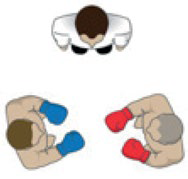 Kehätuomarin sijoittuminen
Asemat, joissa tuomarien ei tulisi koskaan olla ottelun aikana
Nyrkkeilijöiden takana 
Kulmissa
Ottelijoiden ja köysien välissä
Liian lähellä nyrkkeilijöitä tai liian kaukana nyrkkeilijöistä
Katse poissa yhdestä tai molemmista nyrkkeilijästä
Virheet
Toiminta pienten virheissä
Yleiset pienet virheet
Pienistä virheistä voi tuomari ohjeistaa ottelijoita sanallisin komennoin, eikä ottelua tarvitse pysäyttää
Matala pää, mutta ei vaarallinen
Lievä pito, ei aiheuta etua ottelijalle
Lievä työntäminen, ei aiheuta etua ottelijalle
Ei astu askelta komentoon ”Break”
Ottelija astuu vastustajan varpaan päälle
Virheet
Toiminta isoissa virheissä
Yleiset isot virheet
Suurien virheissä kehätuomarin tulee komentaa “stop” ja antaa ” varoitus/huomautus”,
Tarvittessa voi myös antaa virallisen “varoituksen”
Matala/alas isku
Kiinnipitäminen
Lyönti takaraivoon
Lyönti selkään
Työntäminen
Läpsiminen/avokämmenellä lyönti
Kiinnipitäminen ja lyöminen
Matala pää/puskeminen
Passiivinen puolustus/ottelimen
Hammassuojan putoaminen suusta
Virheet
Toiminta räikeissä virheissä
Yleiset räikeät virheet
Suurien virheissä kehätuomarin tulee komentaa “stop” ja antaa ”varoitus/huomautus”,
Tarvittessa voi myös antaa virallisen “varoituksen” tai hylätä rikkonut ottelija
Päällä puskeminen
Nyöritys
Vastustajan heittäminen kanvasiin
Lyö vastustajaa ottamatta askelta taaksepäin komenolla “Break”
Lyö vastustajan ollessa alhaalla/maassa
Lyö kellon soittamisen jälkeen
Lyöminen takaraivoon (tarkoituksellinen)
Lyöminen selkään (tarkoituksellinen)
Kyynärpäällä lyöminen
Olkapäällä lyöminen/työntäminen
Hammassuojien sylkeminen
Alaslyöminen
Alaslyömisen määritys
Luvunlasku alaslyönnin jälkeen
Nyrkkeilijä katsotaan alaslyödyksi laillisen iskun vuoksi, jos:
Nyrkkeilijä koskettaa lattiaa millä tahansa muulla ruumiinosalla, kuin jaloillaan iskun tai iskujen seurauksena
Ottelija roikkuu avuttomasti köysissä iskun tai iskusarjan seurauksena
Ottelija on köysien ulkopuolella tai osittain niiden ulkopuolella iskun tai iskujen seurauksena
Kovan Lyönnin jälkeen ottelija ei ole pudonnut ,eikä nojaa köysiin mutta on puolitiedottomassa tilassa, eikä voi tuomarin arvion mukaan jatkaa ottelua
Alaslyönti tapauksessa kehätuomarin on sanottava ”stop” ja tämän jälkeen:
Aloittaa laskeminen yhdestä (1) kahdeksaan (8), jos nyrkkeilijä pystyy jatkamaan
Jatkaa laskua kymmeneen (10), jos nyrkkeilijä ei pysty jatkamaan
Tuomarin ei aina tarvitse laskea lukuun 8 tai 10. Tuomari voi lopettaa laskennan ja keskeyttää ottelun, milloin tahansa laskennan aikana
Pistekone
AIBA pistekone
Huom. Vaikka ottelijalle on mahdollisuus antaa 6 pistettä, niin AIBA:n teknisten ohjeiden mukaan ottelijalle voi antaa vähimmillään 7 pistettä
Pistekortti
Ohjeistus
Esimerkki pistekortista
Pistekoneen rikkoutuessa tai sitä ei ole saatavilla, arvostellaan ottelut pistekortein, niin että jokainen erä kirjataan omalle kortille
Käsimerkit
Time/aika
Kyynerpäällä lyöminen
Käsimerkit
Takaraivoon lyöminen
Avokämmenellä lyöminen
Käsimerkit
Vyön alle lyöminen (vaihe 1)
Vyön alle lyöminen (vaihe 2)
Käsimerkit
Maassa olevan ottelijan lyöminen (vaihe 1)
Maassa olevan ottelijan lyöminen (vaihe 2)
Käsimerkit
Selkään lyöminen
Potkiminen olvella
Käsimerkit
Päällä puskeminen
Painiminen
Käsimerkit
Kiinnipitäminen/sitominen
Käden kiinnipitäminen/sitominen
Käsimerkit
Kiinnipitäminen ja lyöminen
Kiinnipitäminen/sitominen suorilla käsillä
Käsimerkit
Varpaille astuminen
Mittaaminen/estäminen
Käsimerkit
Vastustajan vetäminen
Vastustajassa riippuminen
Käsimerkit
Pään alaspainaminen
Kyynerpäällä työntäminen/painaminen
Käsimerkit
Kuuntele
Ympärikääntyminen
Käsimerkit
Täysin passiivinen puolustus
Köysien käyttäminen
Käsimerkit
Sukeltaminen vyön alle (vaihe 1)
Sukeltaminen vyön alle (vaihe 2)
Käsimerkit
Pään ylhäällä pitäminen (vaihe 1)
Pään ylhäällä pitäminen (vaihe 2)
Käsimerkit
Hammassuojista suussa pitäminen (vaihe 1)
Hammassuojista suussa pitäminen (vaihe 2)
Käsimerkit
Puhuminen
Hanskojen putsaaminen